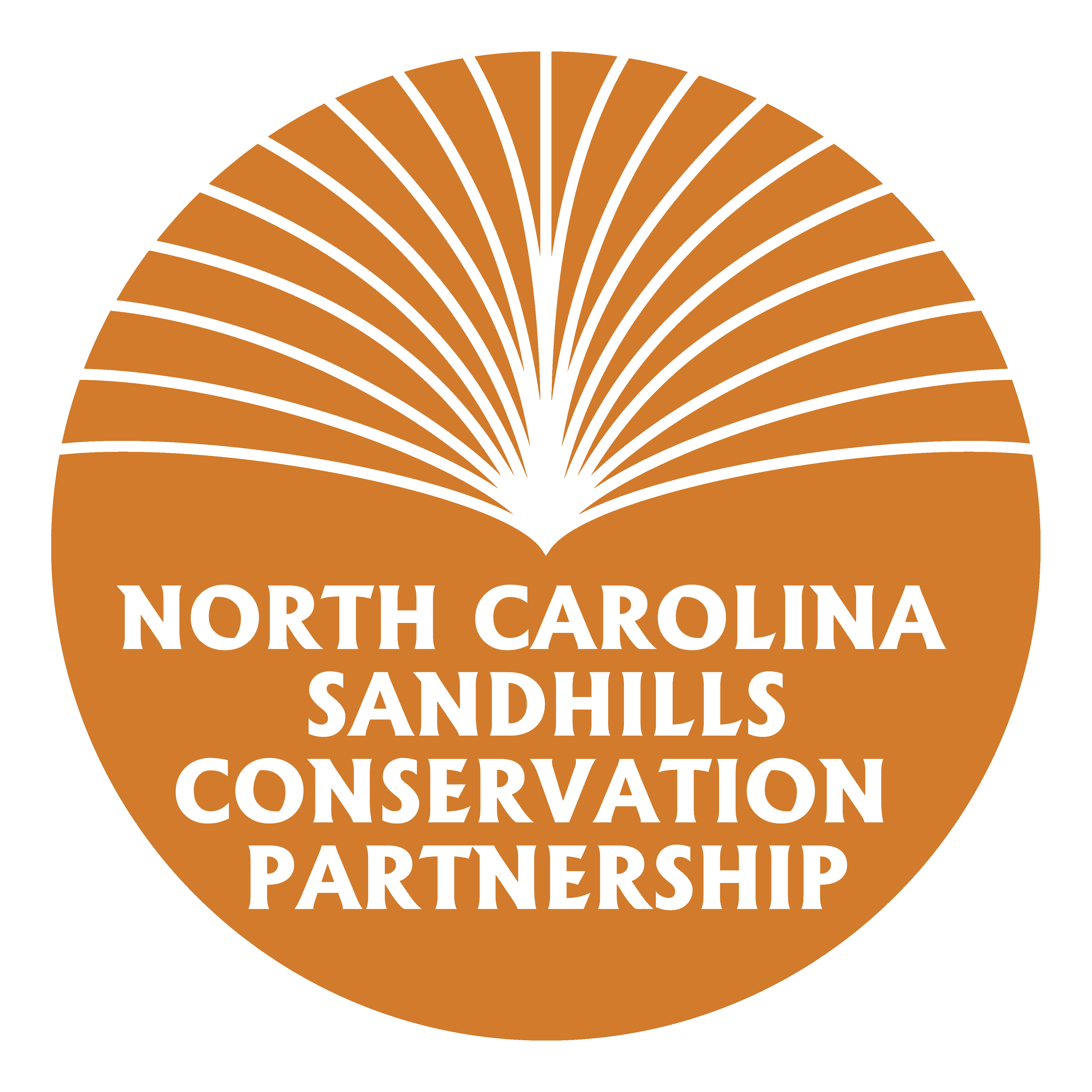 Sandhills Conservation PartnershipLand Protection Work Group
March 13, 2024
Jeff Marcus, Matt Greene, Crystal Cockman, Barry Hull, Emily Callicutt, Brady Beck
“Eastwood connector”- Harris tract, Moore Co
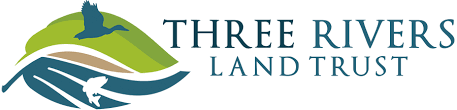 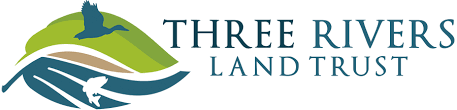 Nickerson 70 ac fee simple donation
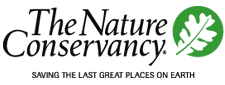 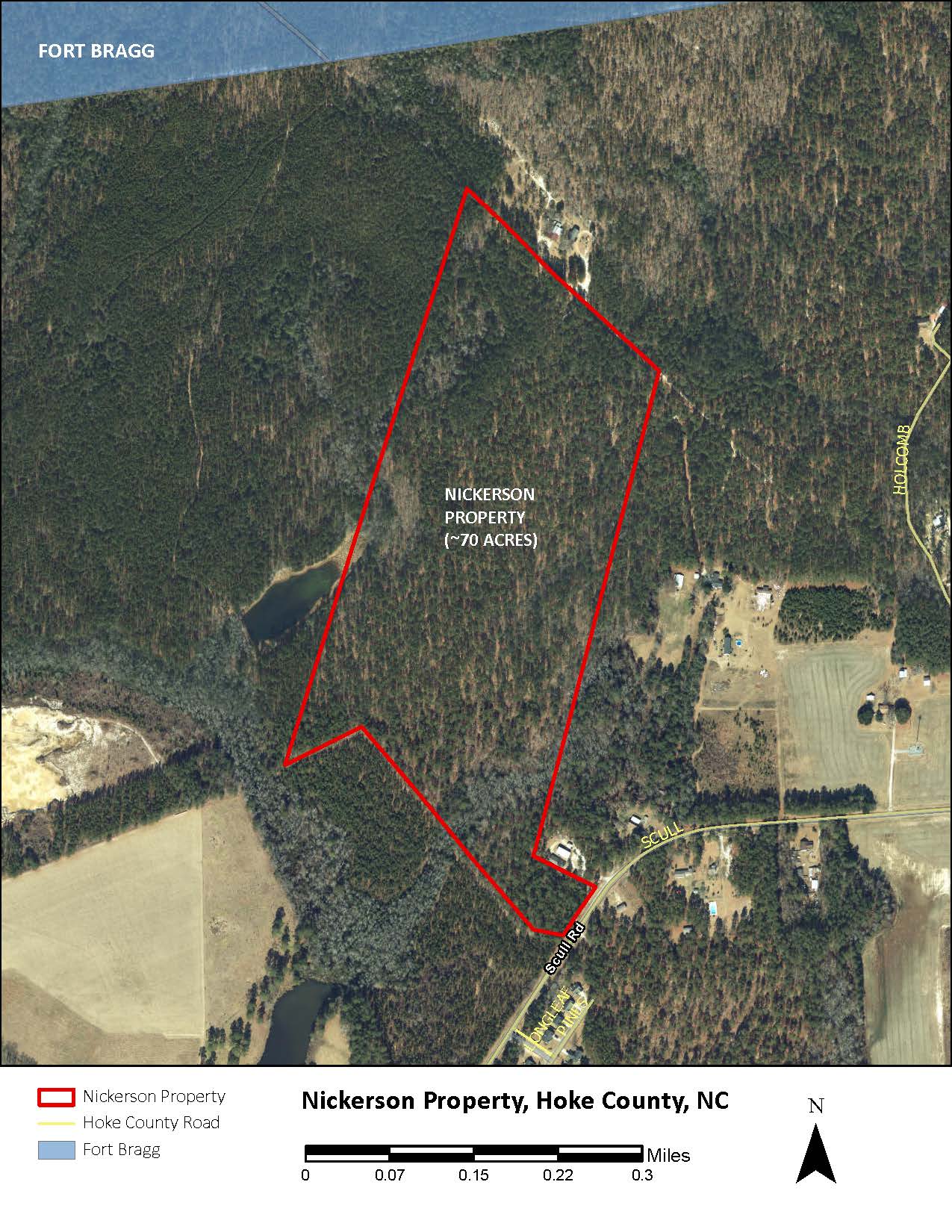 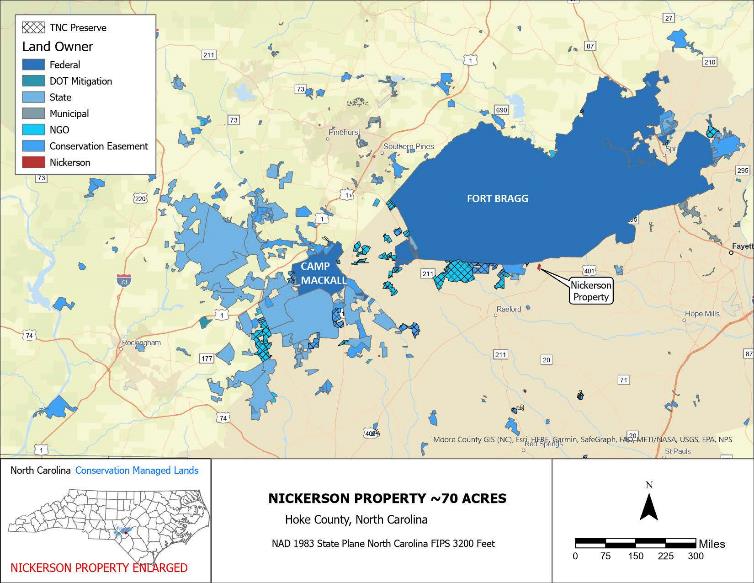 Nickerson 70 ac fee simple donation
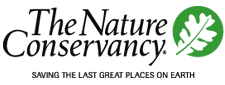 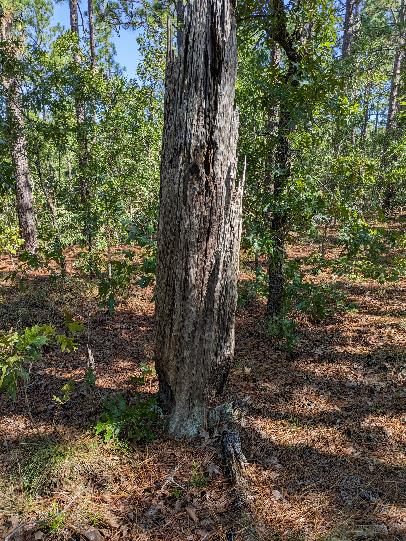 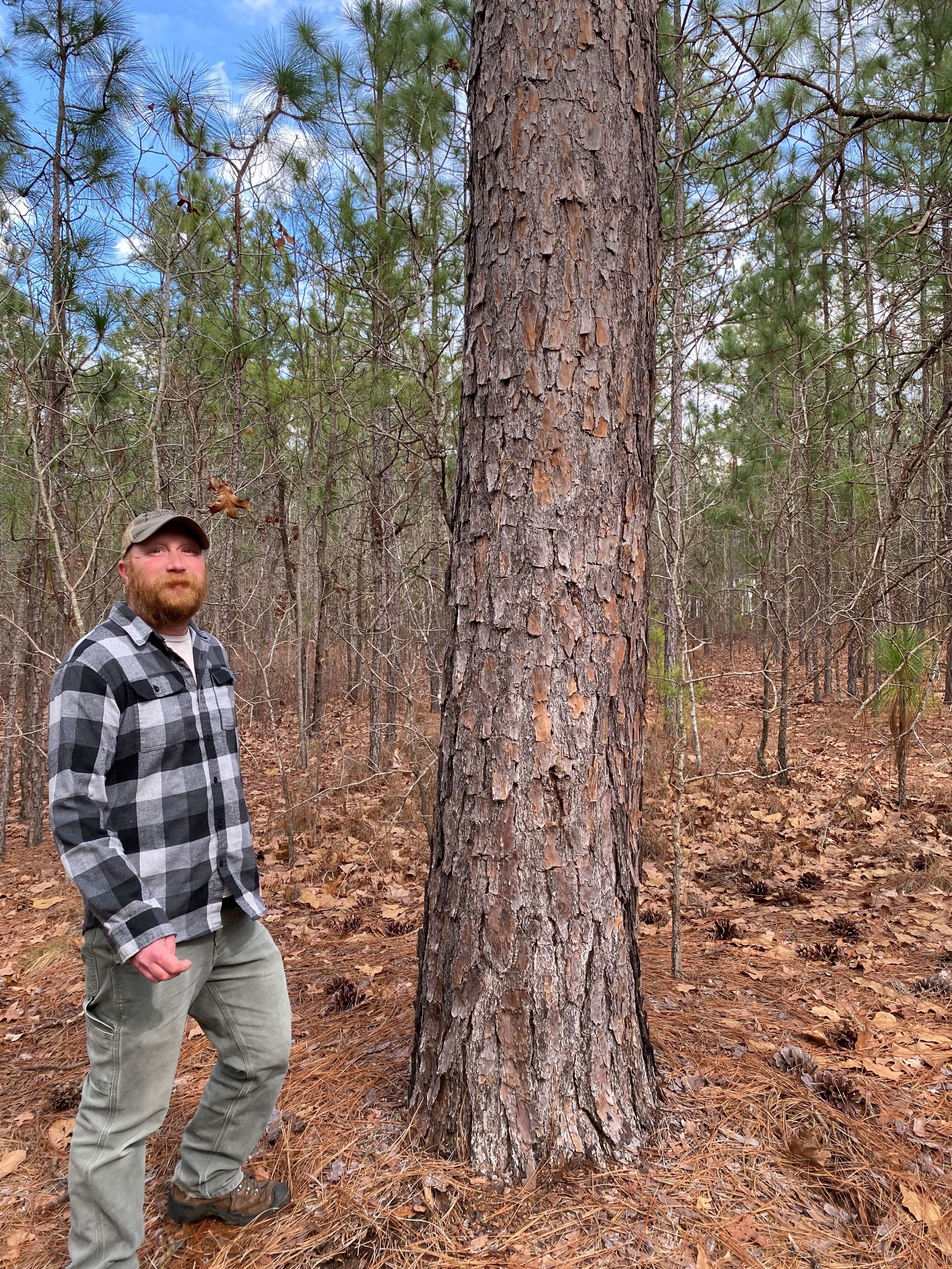 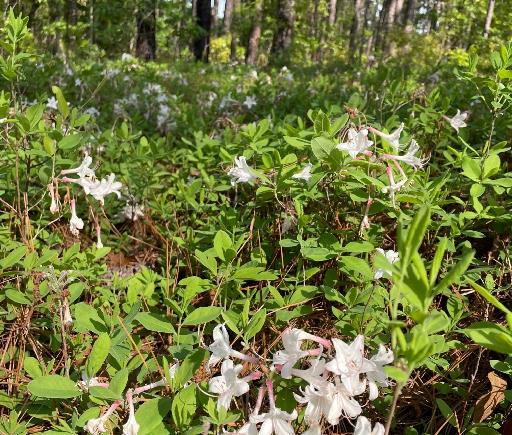 Swamp azalea
Turpentine stump
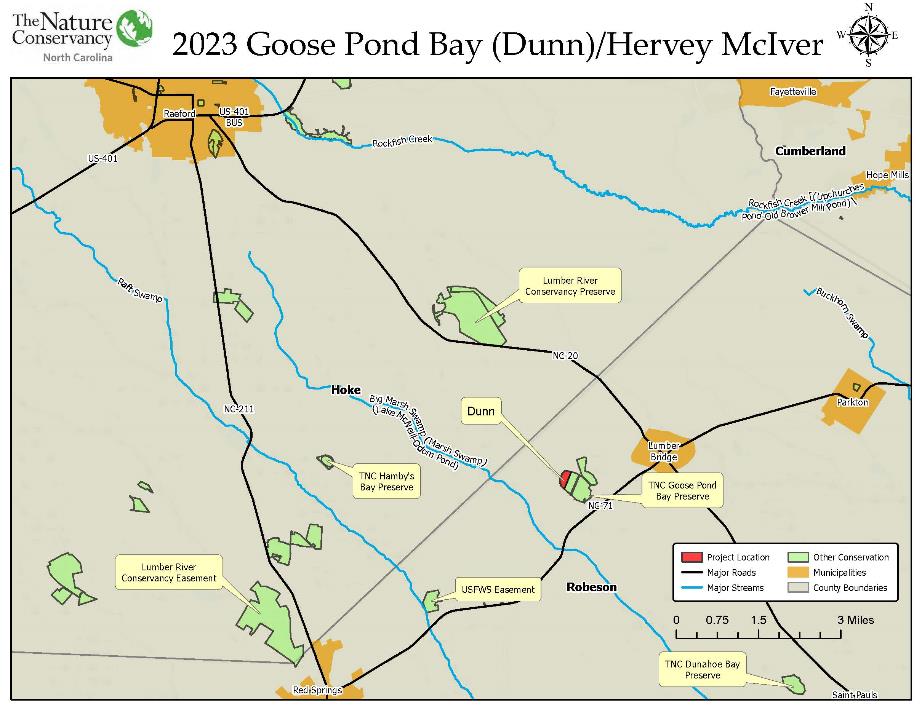 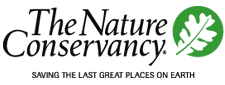 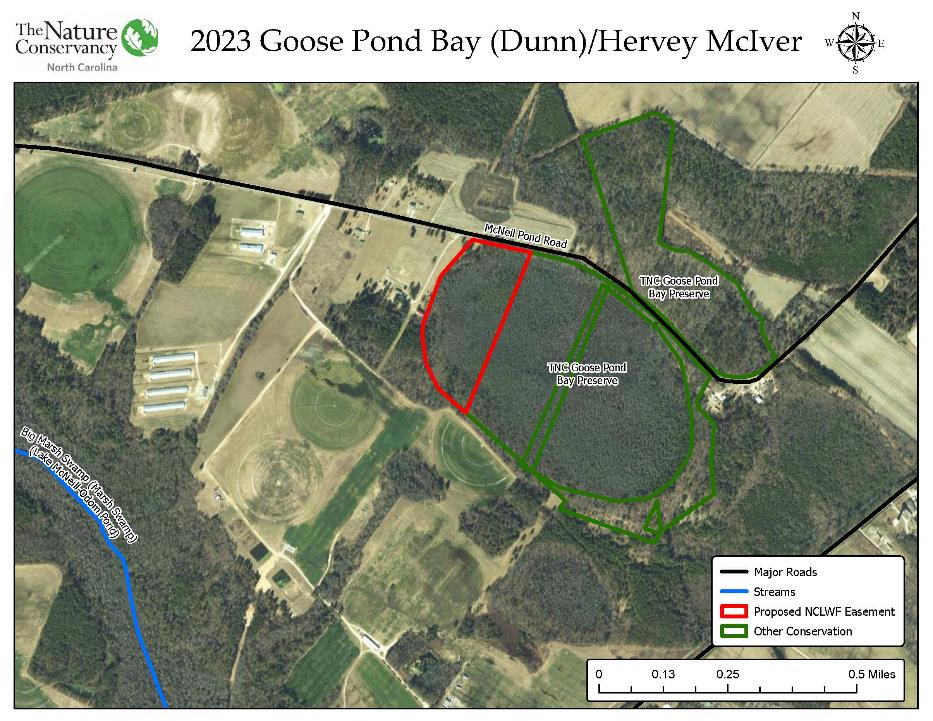 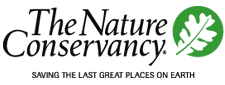 Dunn- Goose Pond Bay
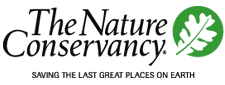 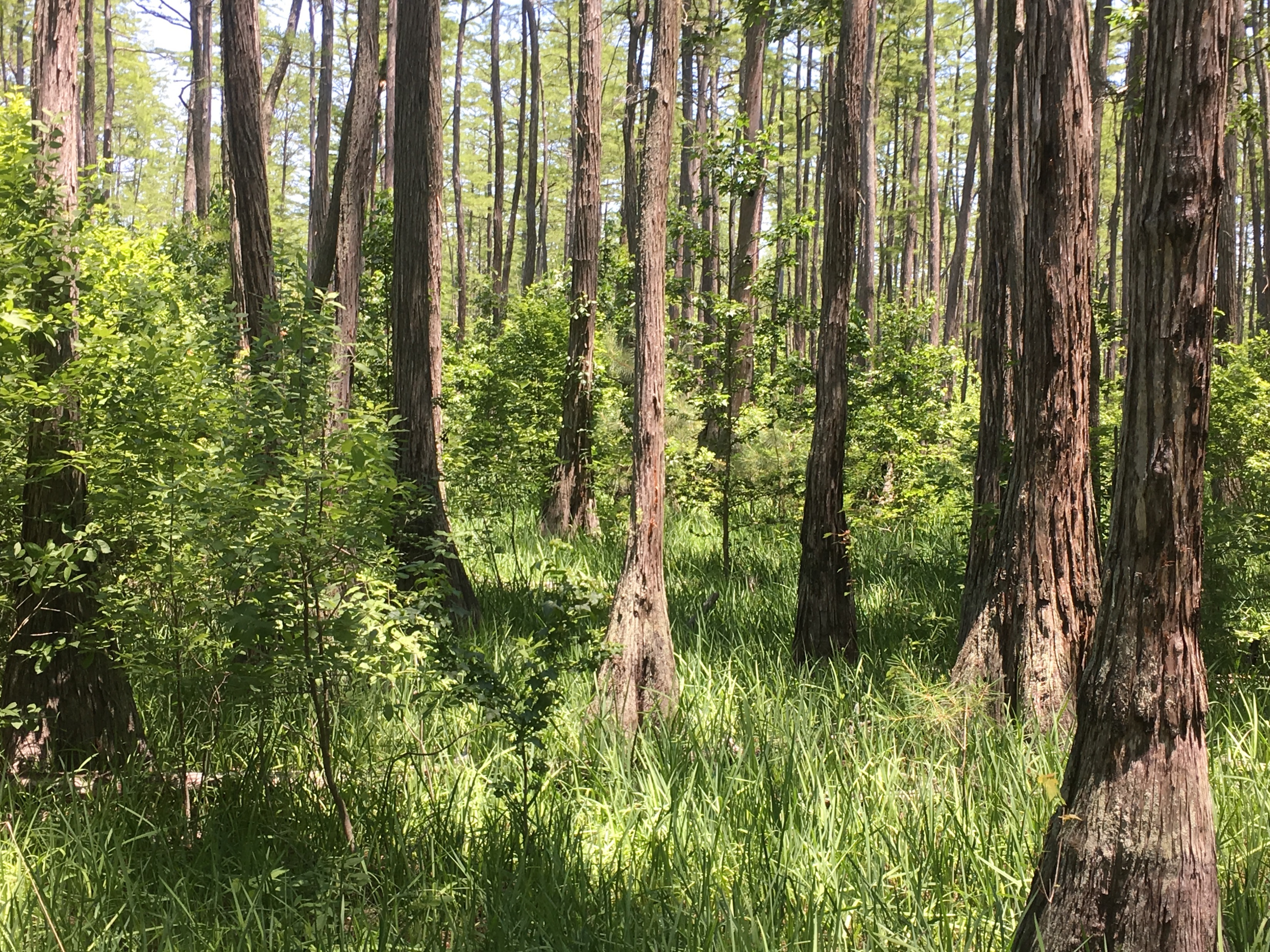